The first part of this presentation refers to a paper
 about self reference

                                         Tsvi Tlusty
                                    Ulsan IST  Korea




 The second part refers to experiments in my lab.
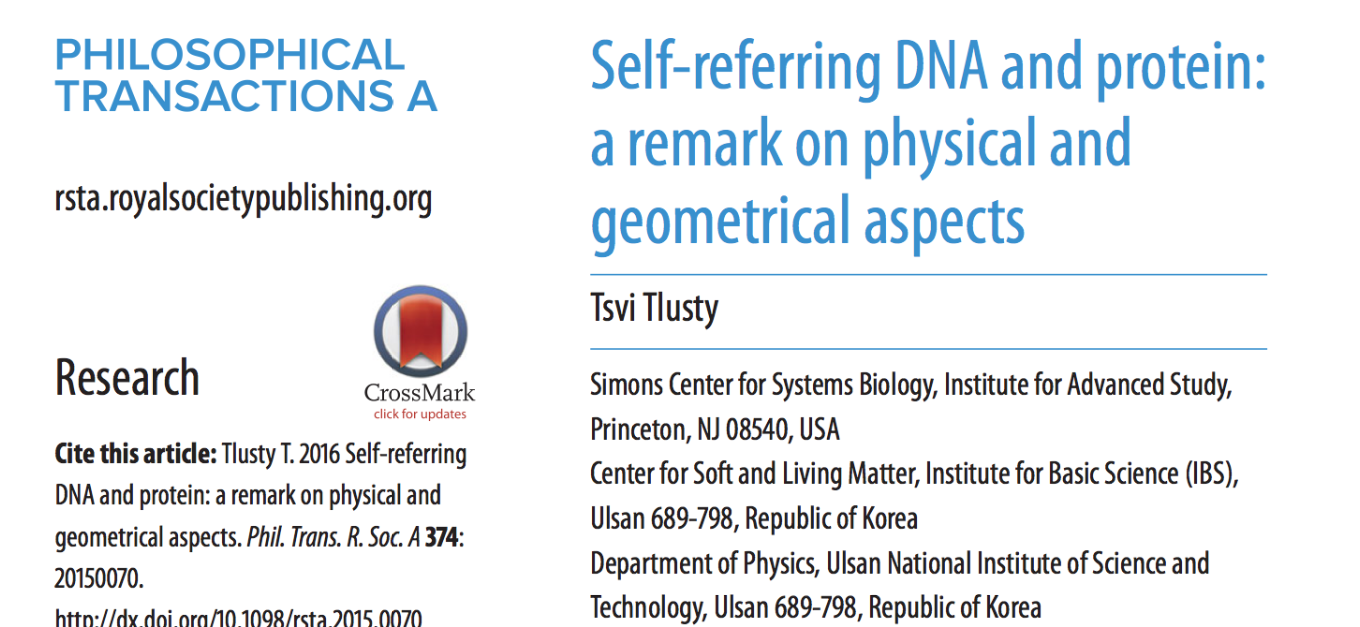 Self reference
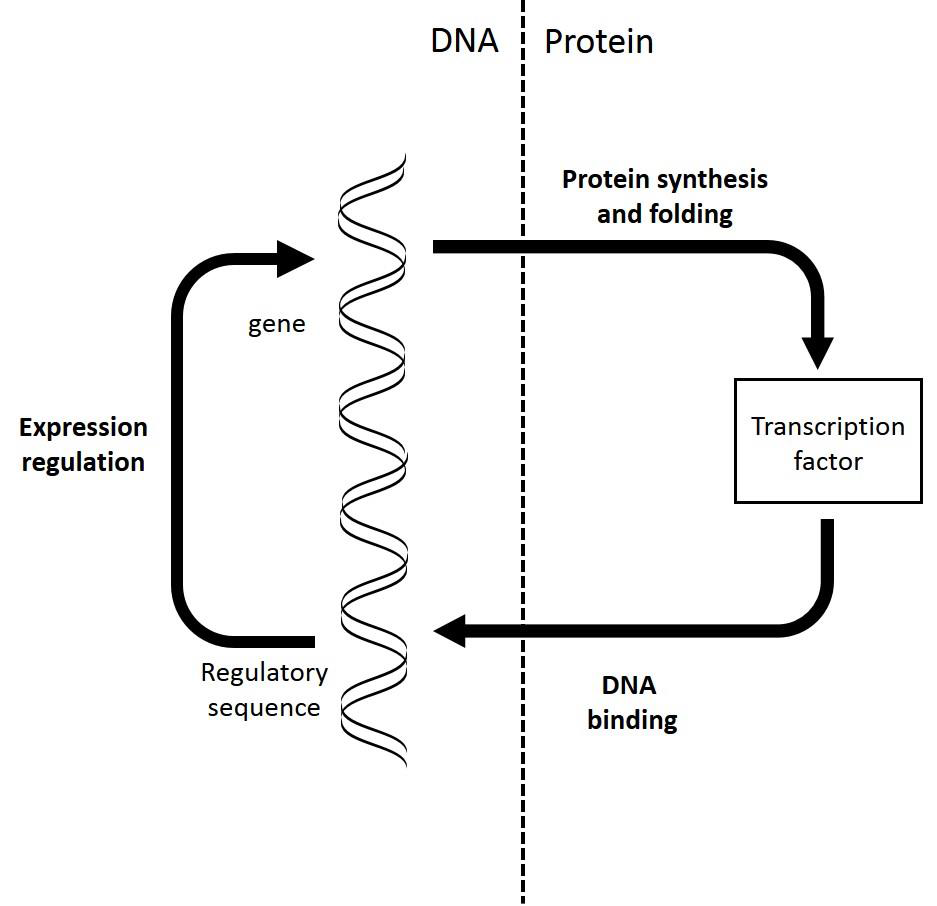 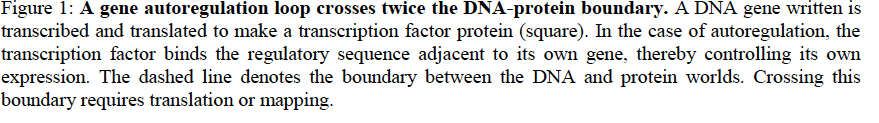 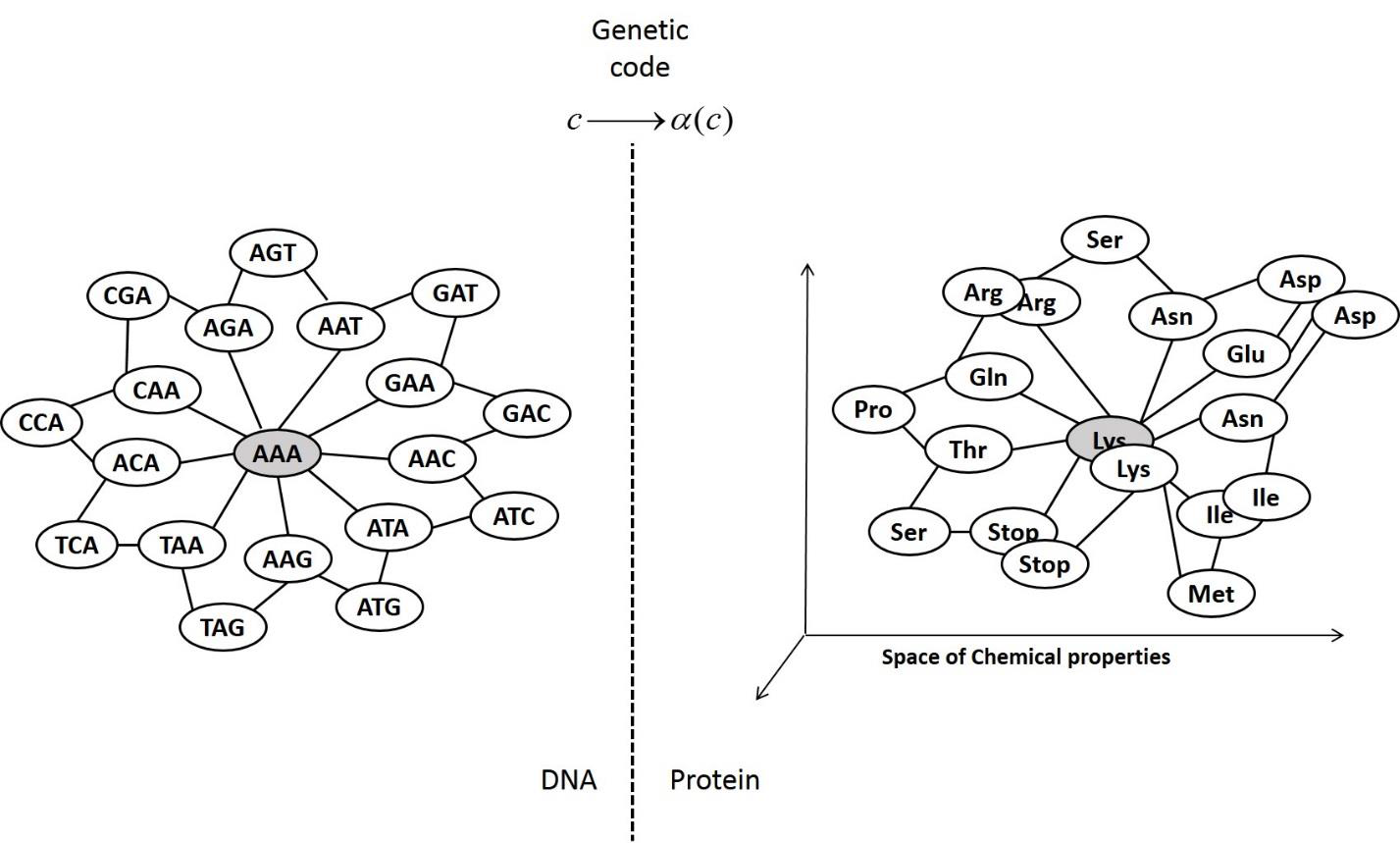 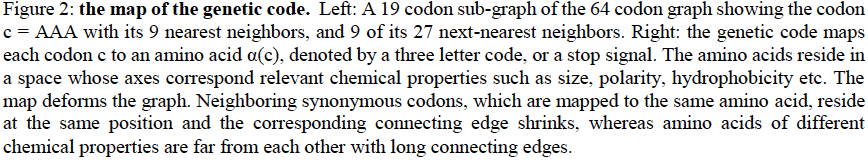 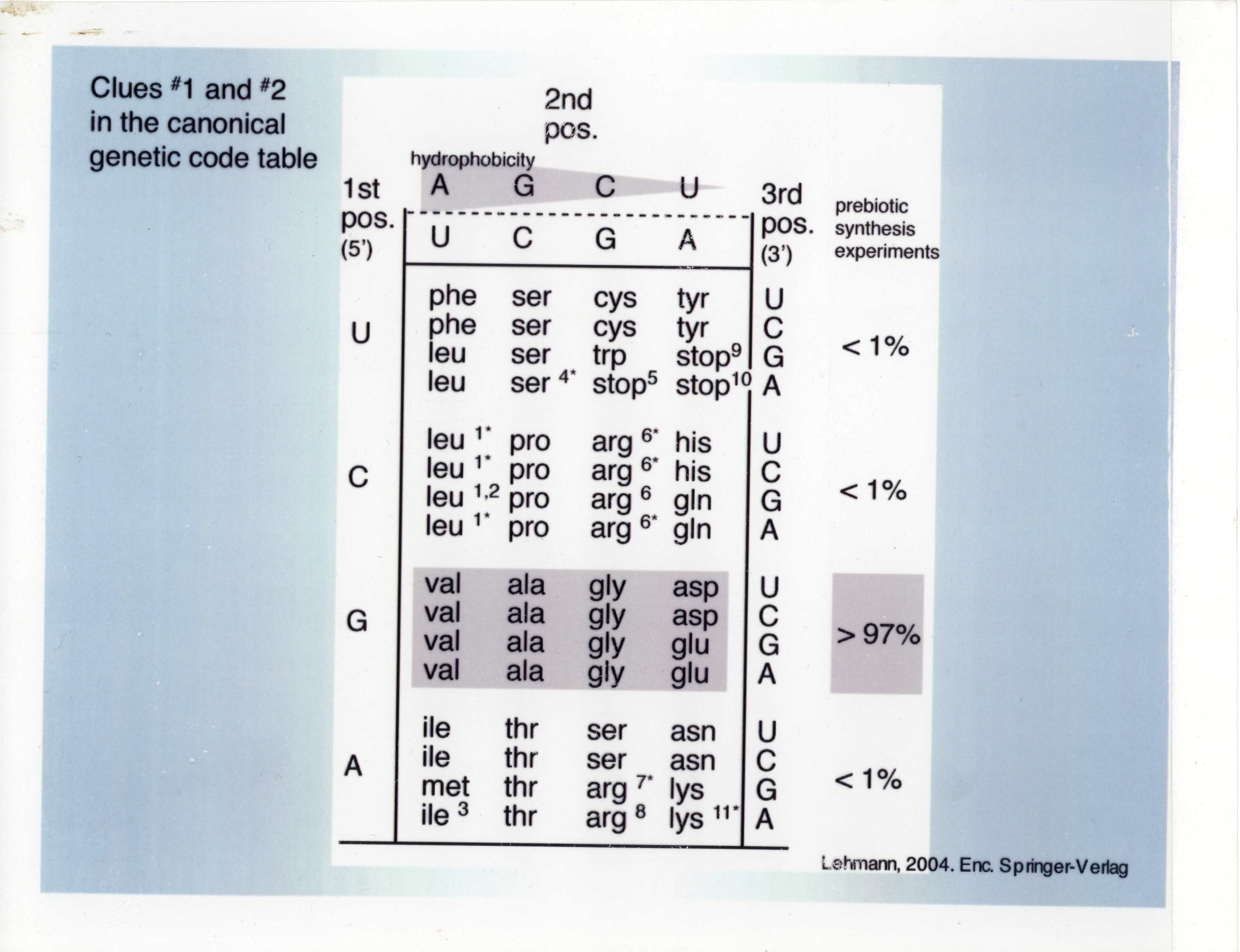 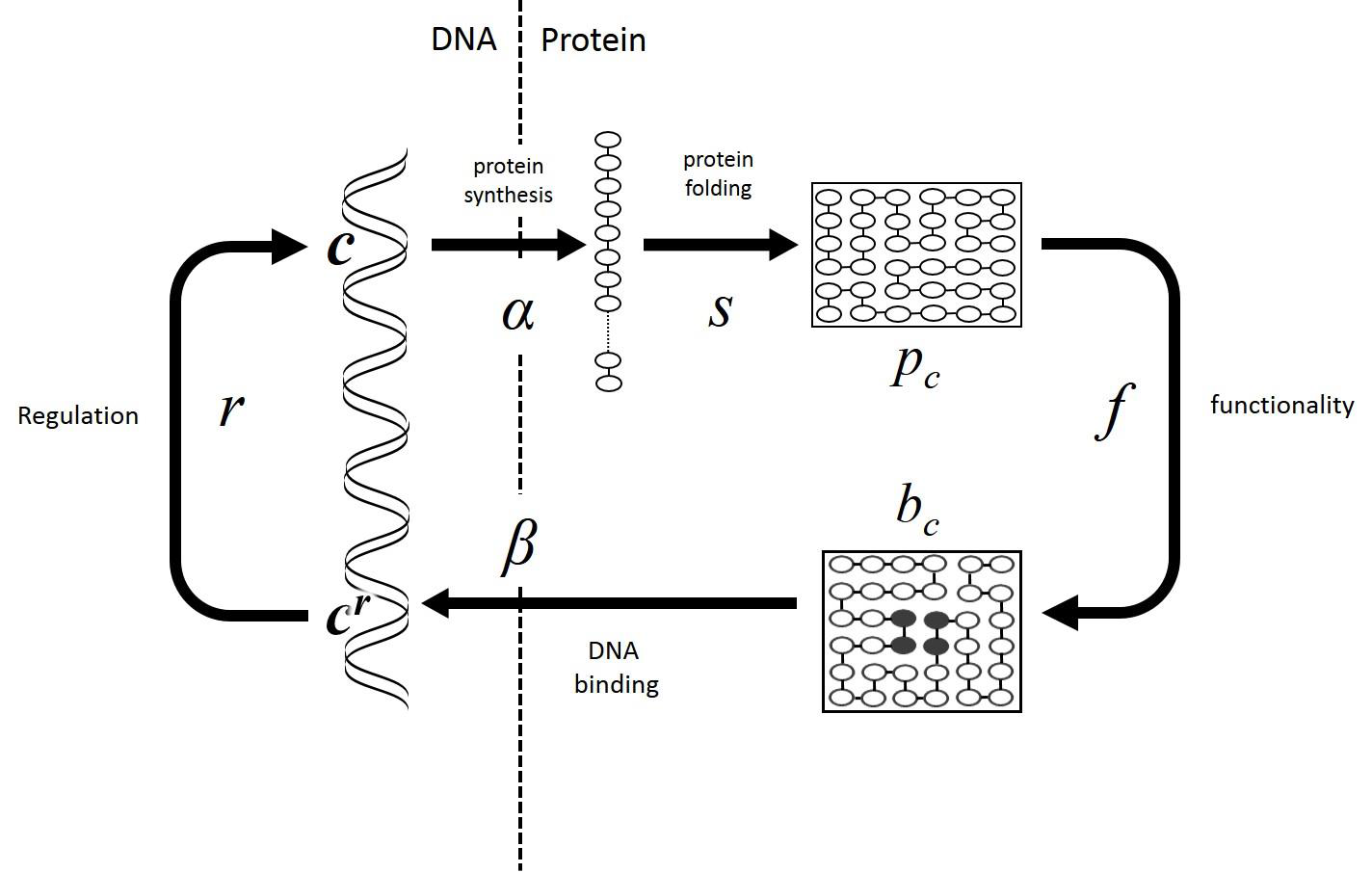 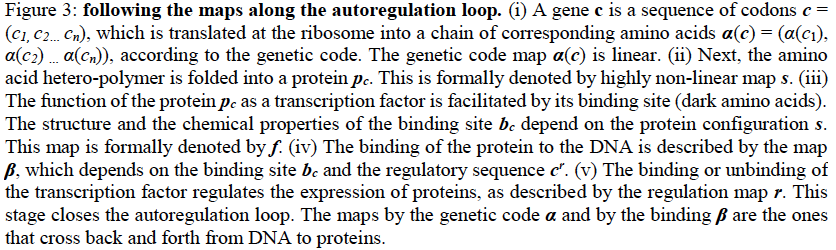 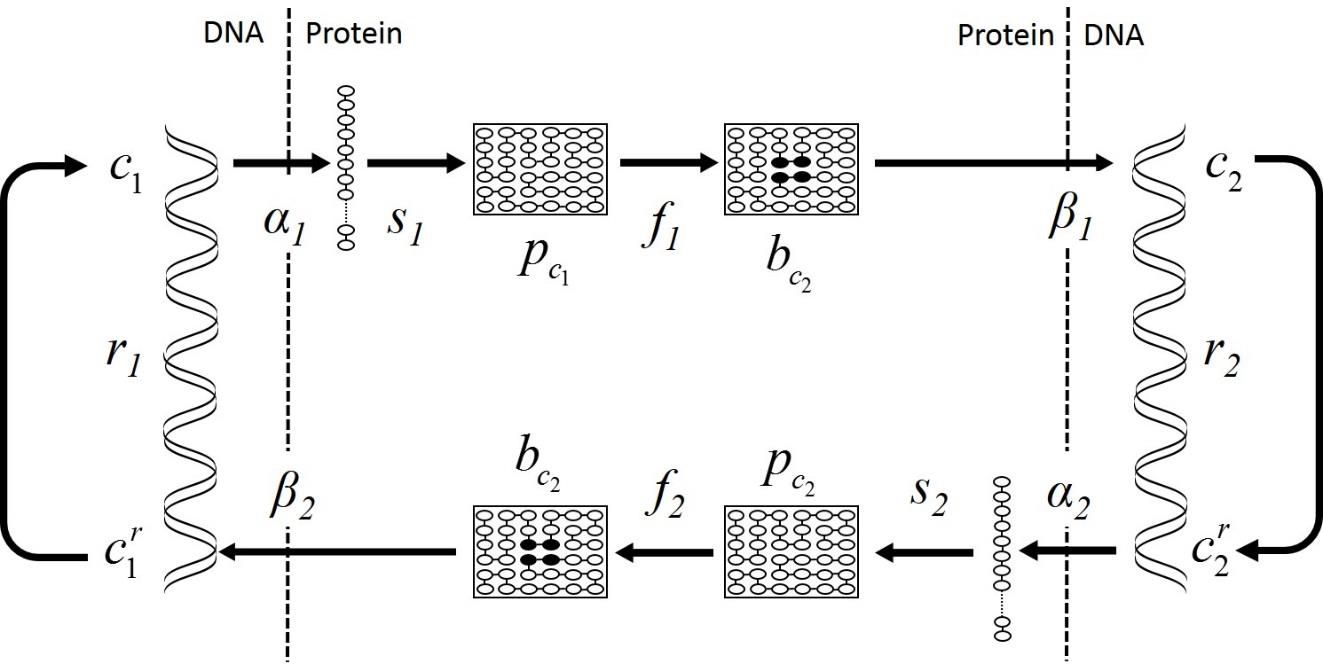 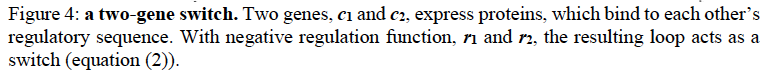